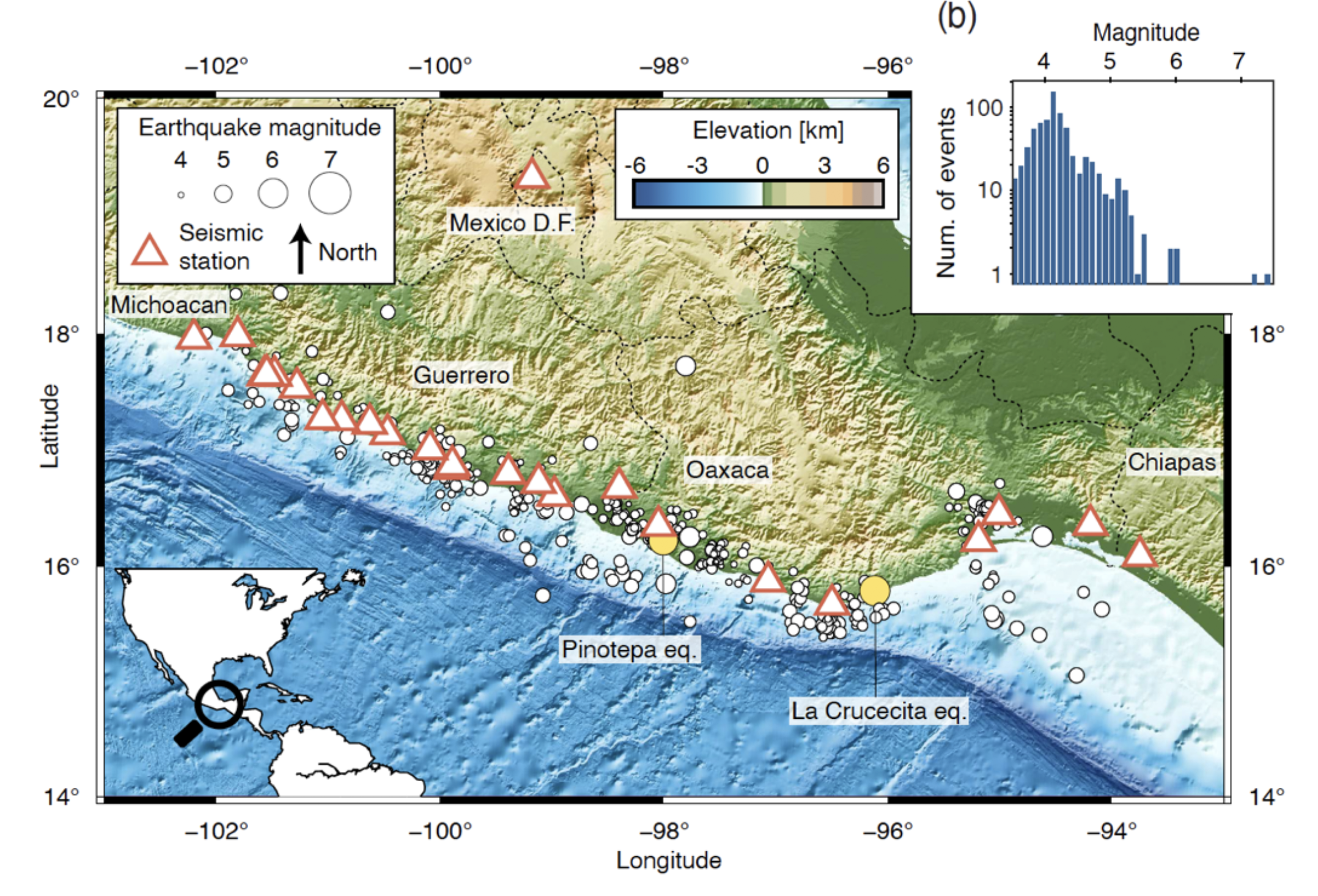 Grillo network in Mexico
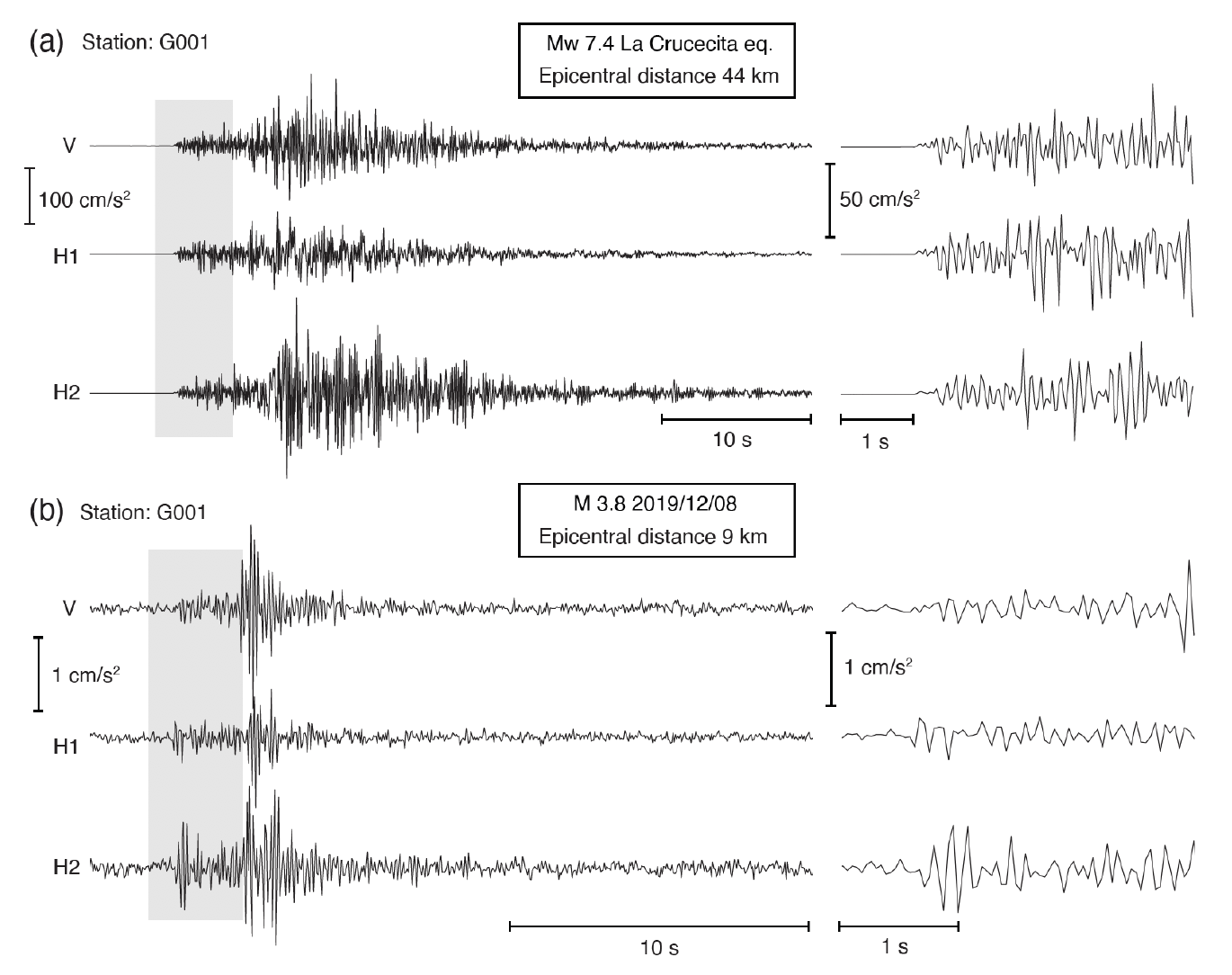 Earthquake
records
Strong motion
Weak motion
Capability to measure strong motion: Peak acceleration
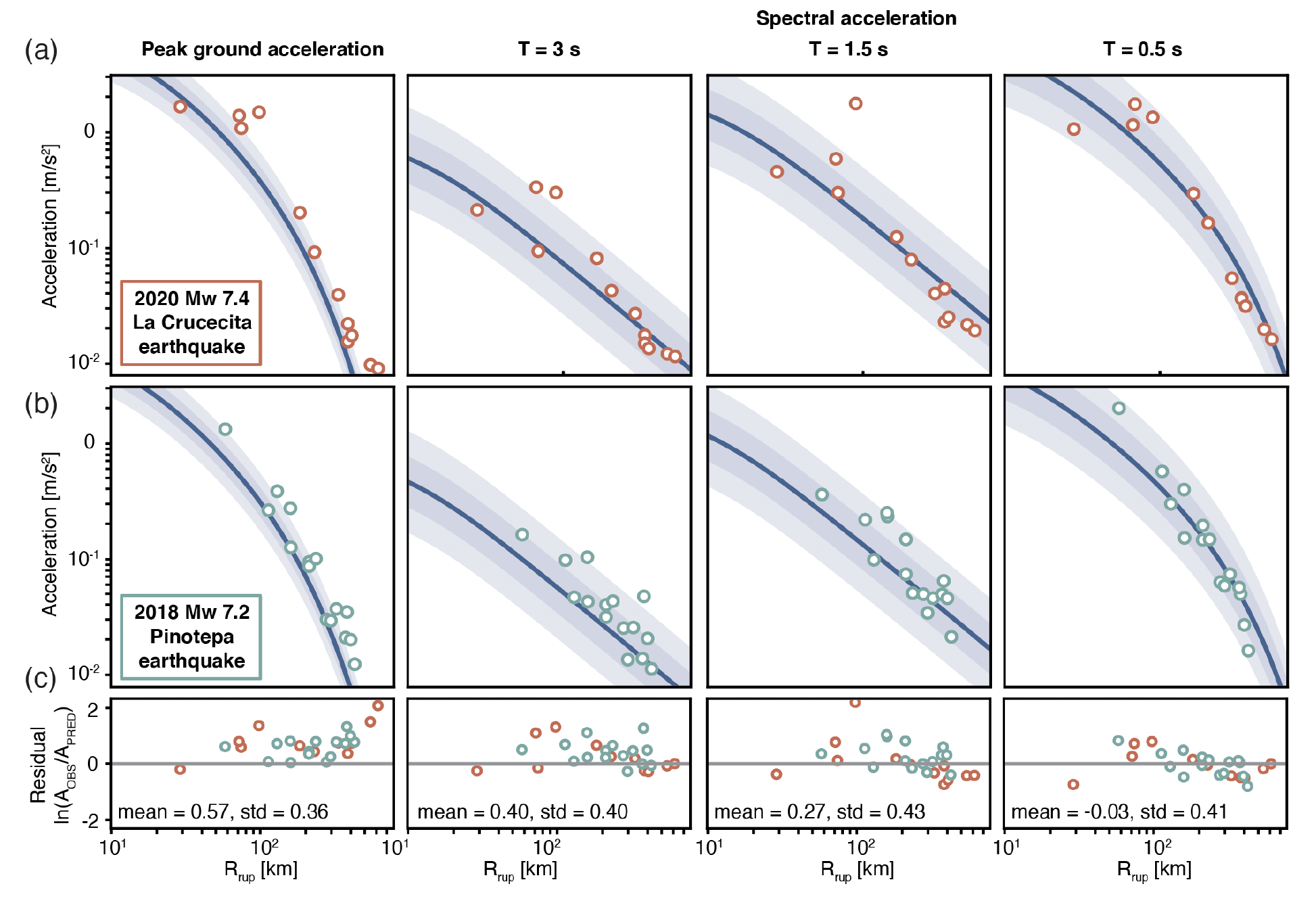 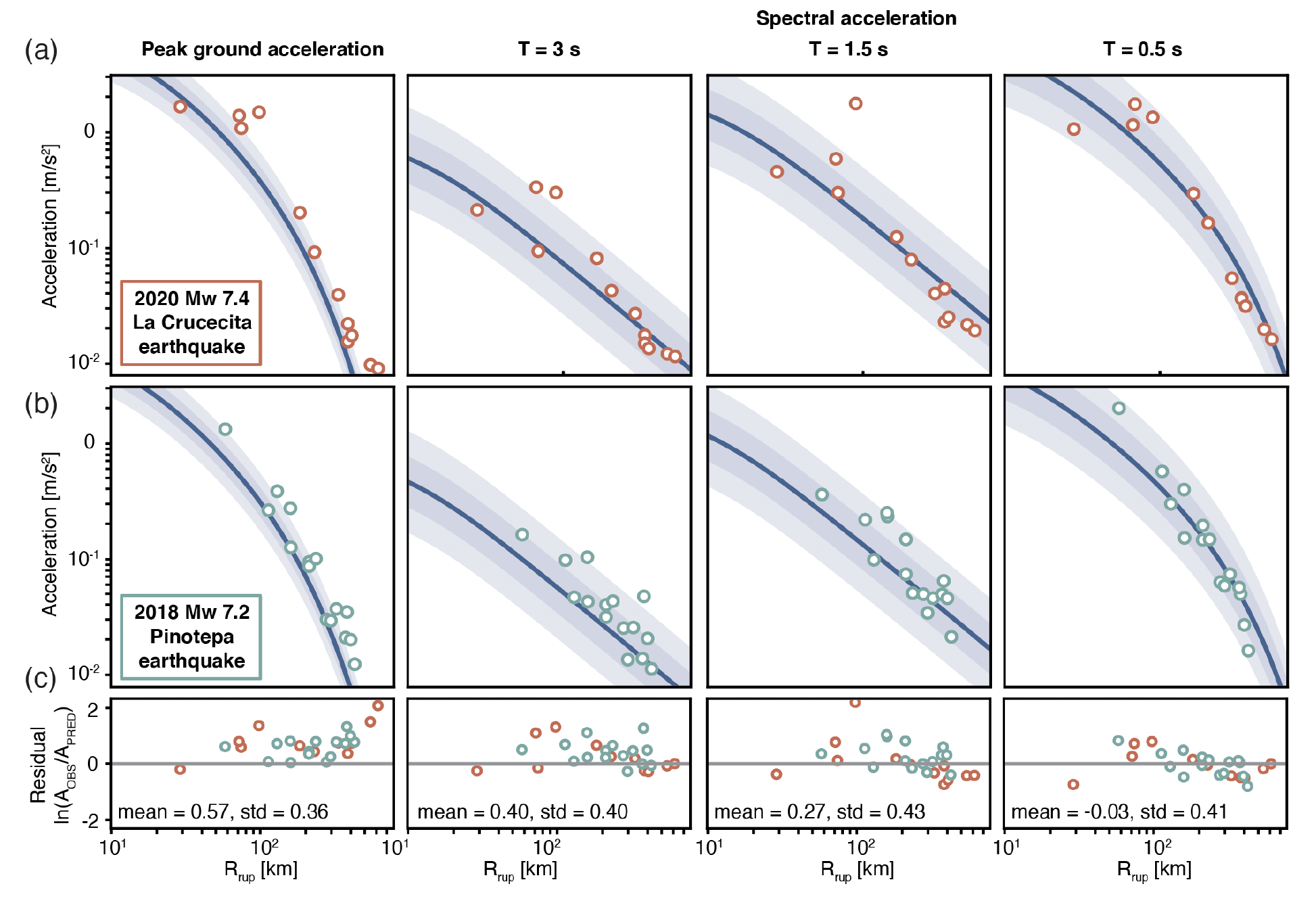 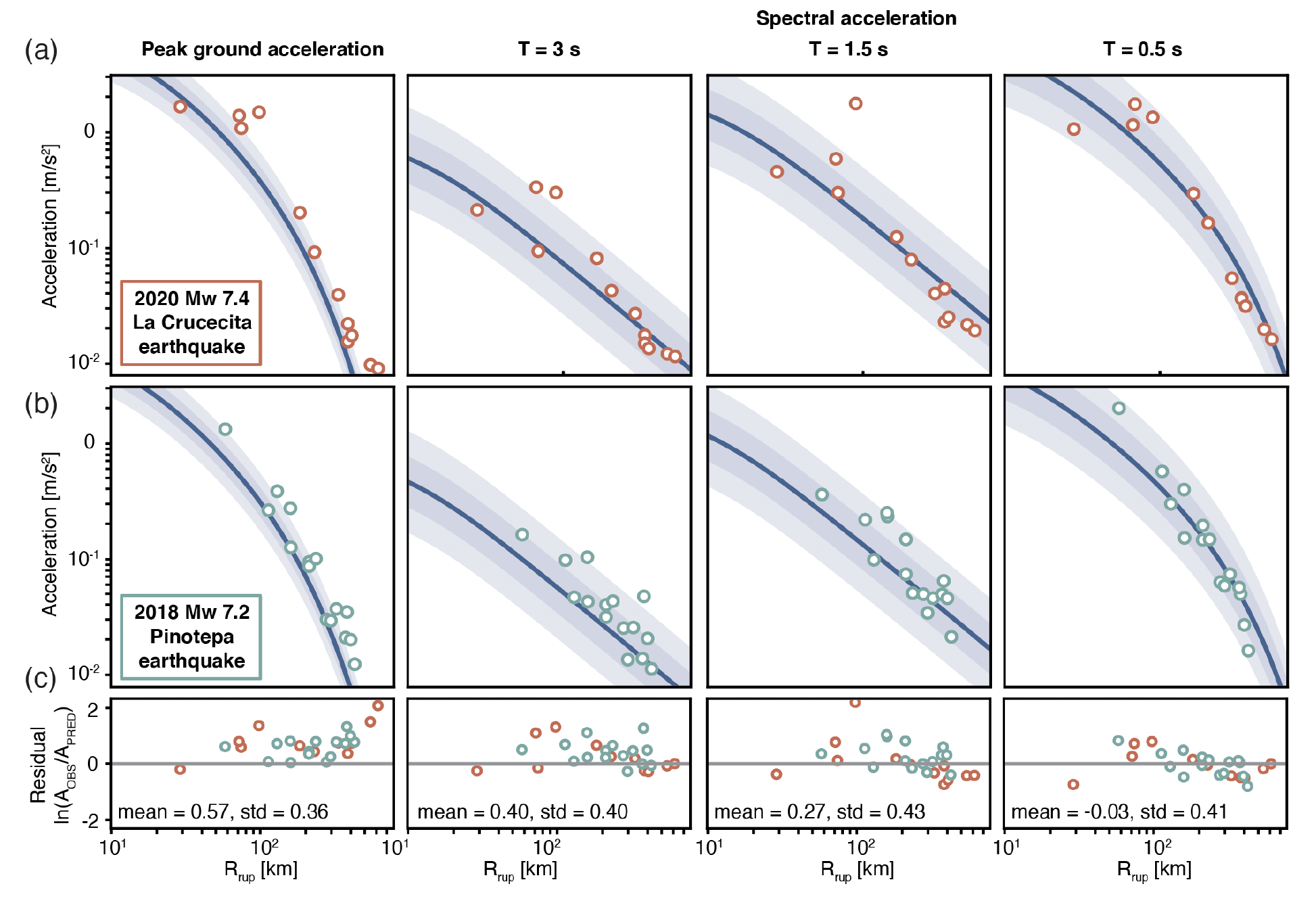 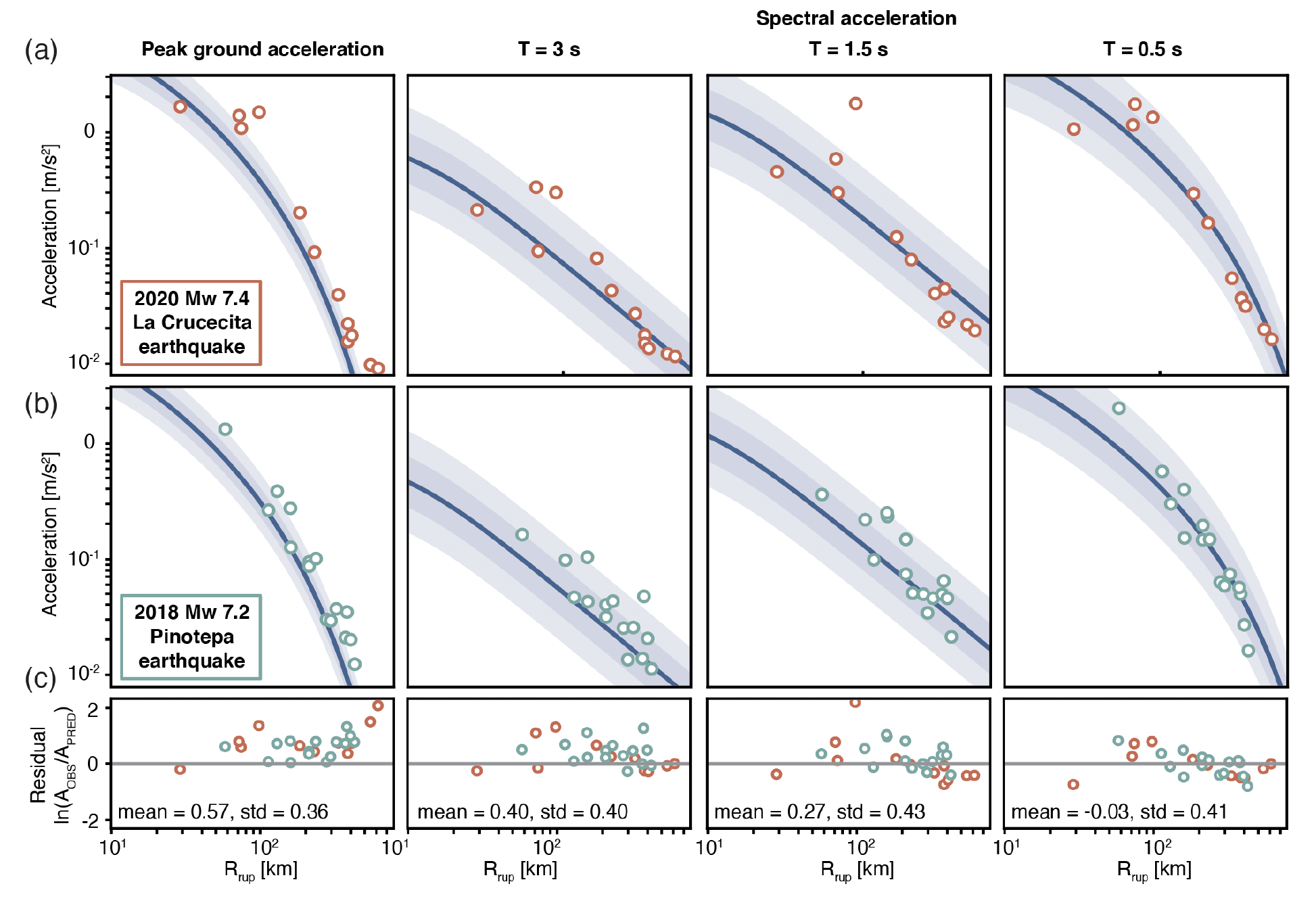 Distance from the earthquake rupture [km]
Capability to measure weak motion: Sensor self-noise
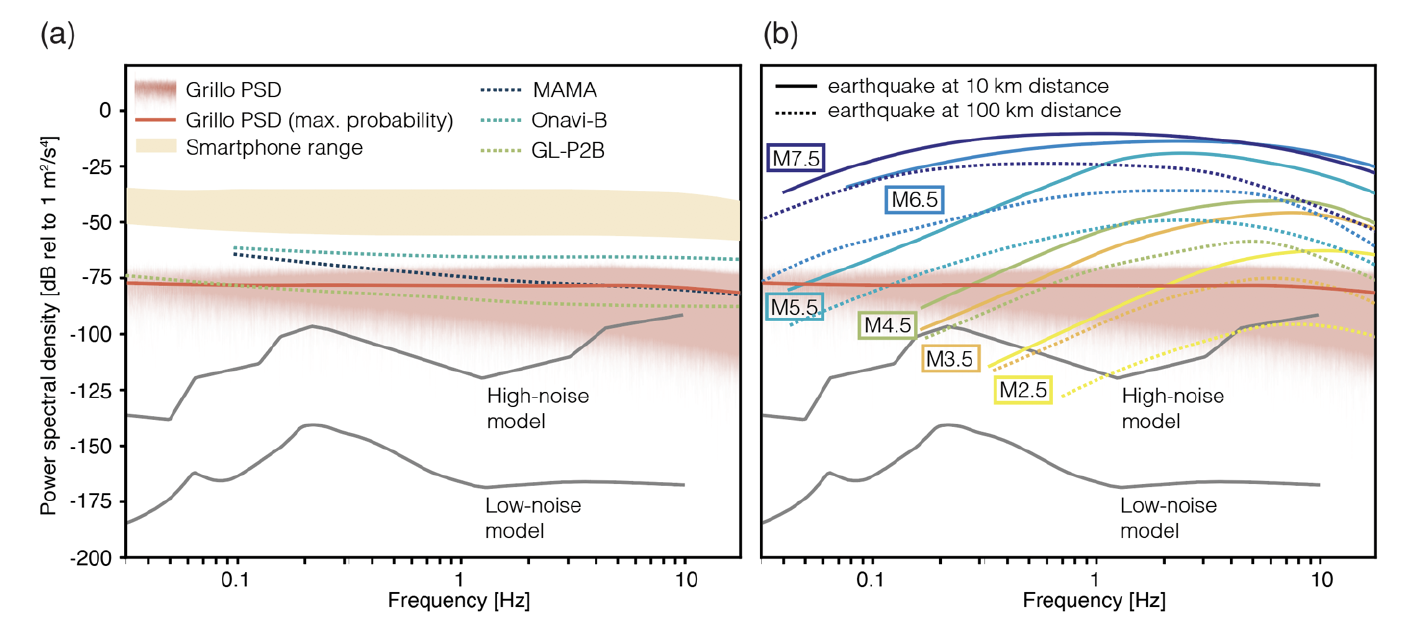 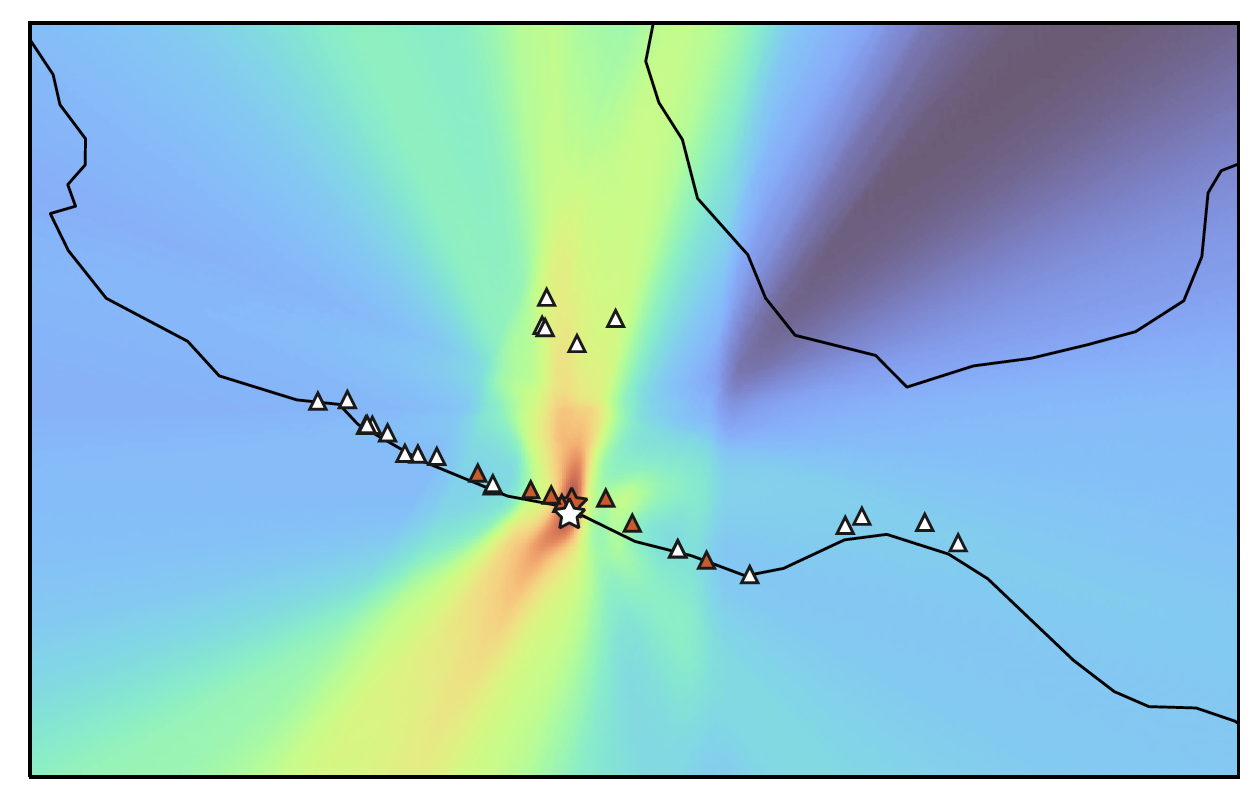 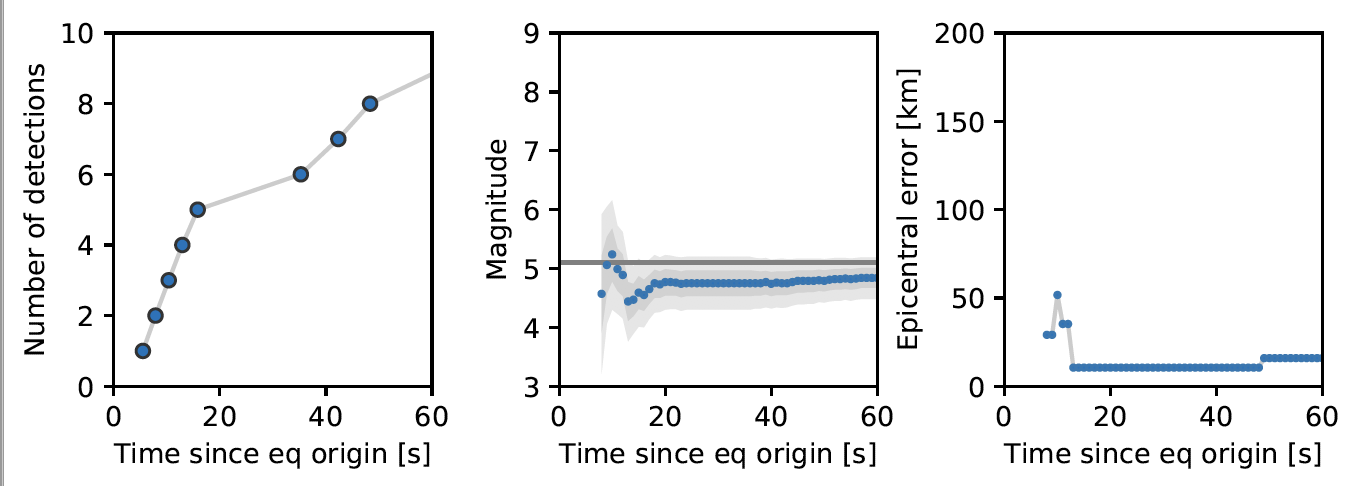 Mexico City
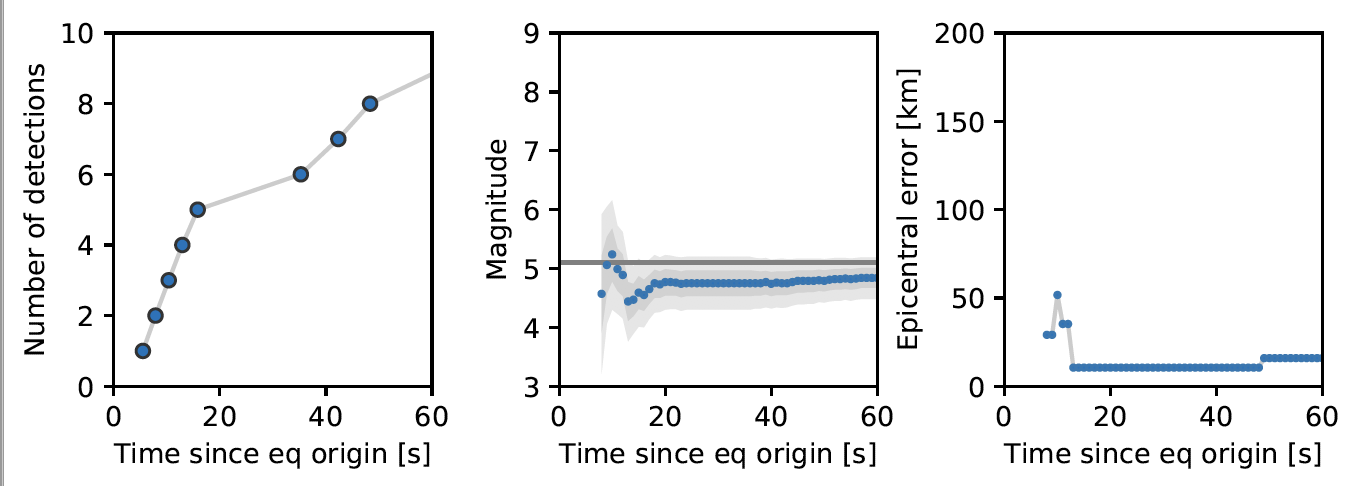 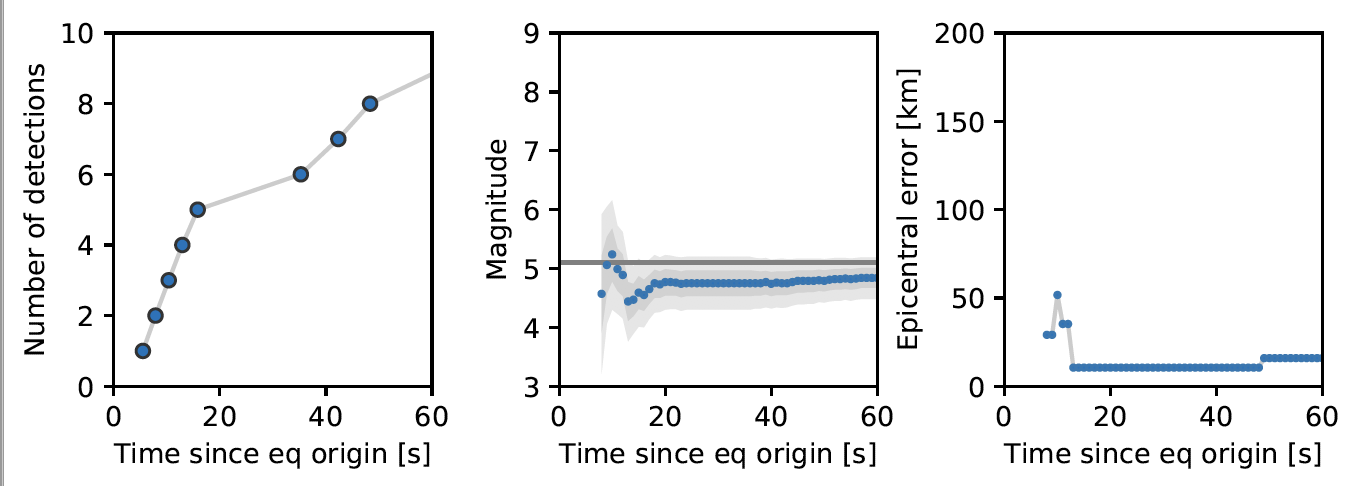 100 km